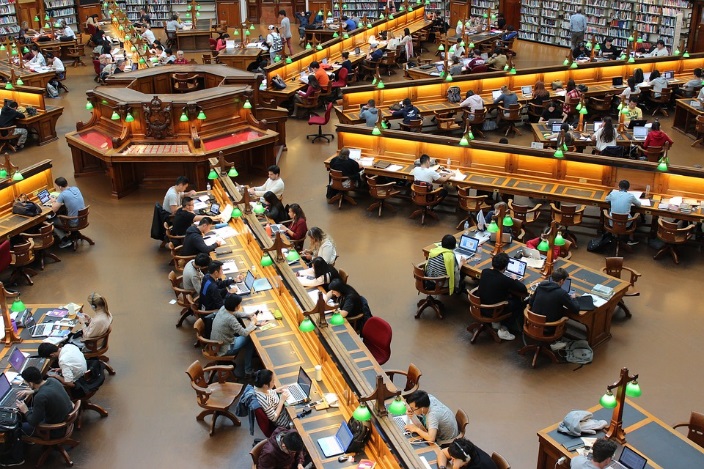 Publishing non-preferred terms to Primo
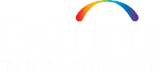 Yoel KortickSenior Librarian
https://pixabay.com/en/library-la-trobe-study-students-1400313/
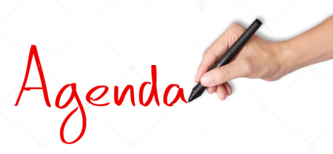 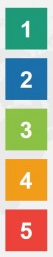 The publishing profile
The sample record
The published record
The results in Primo
Broader and narrower terms
http://image.shutterstock.com/z/stock-photo-business-hand-writing-blank-agenda-list-130255148.jpg
https://slidemodel.com/templates/animated-rainbow-business-powerpoint-template/
2
The publishing profile
The option to publish (or not publish) the related terms  from the authority record is defined in the publishing profile
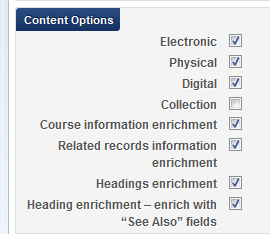 The first checkbox refers to the 4XX
The second checkbox refers to 5XX
3
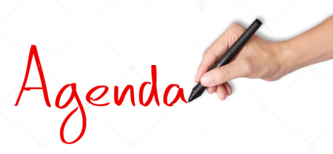 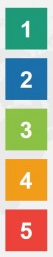 The publishing profile
The sample record
The published record
The results in Primo
Broader and narrower terms
http://image.shutterstock.com/z/stock-photo-business-hand-writing-blank-agenda-list-130255148.jpg
https://slidemodel.com/templates/animated-rainbow-business-powerpoint-template/
4
The sample record
MMSID 9948425890001381 has 600 field with:$$a Tchaikovsky, Peter Ilich, $$d 1840-1893.
This is connected to an authority record with many related terms
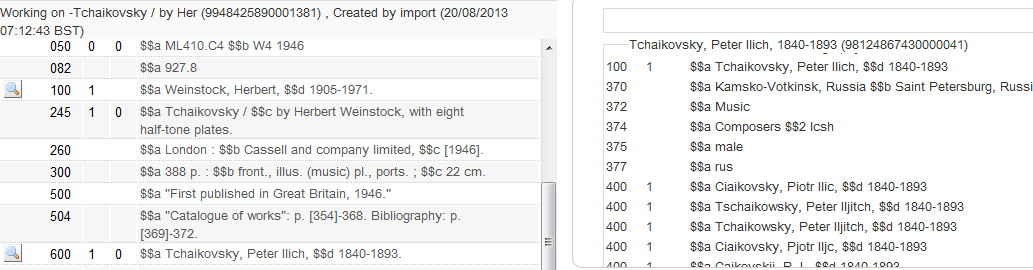 5
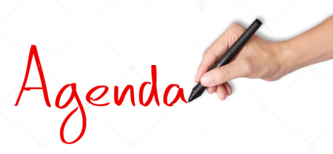 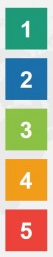 The publishing profile
The sample record
The published record
The results in Primo
Broader and narrower terms
http://image.shutterstock.com/z/stock-photo-business-hand-writing-blank-agenda-list-130255148.jpg
https://slidemodel.com/templates/animated-rainbow-business-powerpoint-template/
6
The published record
The published record contains both the preferred term which is in the bibliographic record as well as the non-preferred terms from the authority record
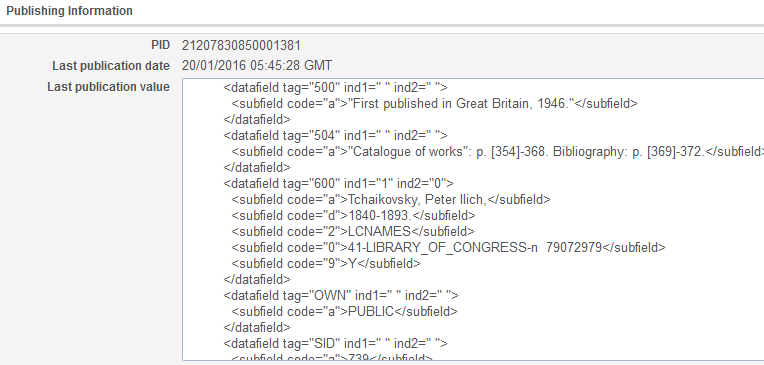 This is the preferred term in the bibliographic record as it appears in the published record
The subfield 9 with Y means it is a preferred term
7
The published record
The published record contains both the preferred term which is in the bibliographic record as well as the non-preferred terms from the authority record
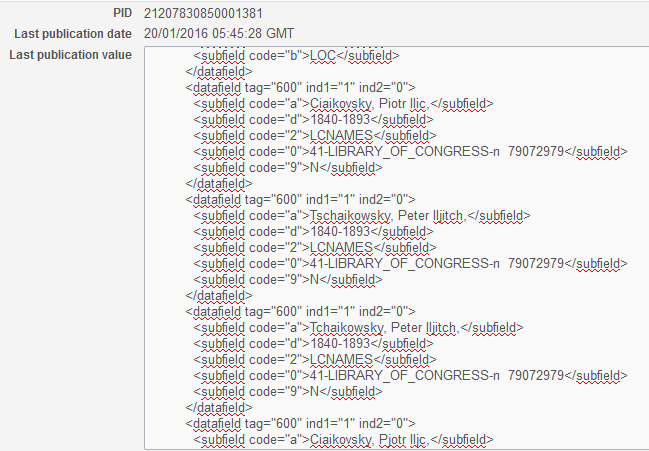 These are non preferred 4XX headings from the authority record which appear in the published record to Primo
The subfield 9 with N means it is a non preferred term
8
The published record
<datafield tag="600" ind1="1" ind2="0">
            <subfield code="a">Tchaikovsky, Peter Ilich,</subfield>
            <subfield code="d">1840-1893.</subfield>
            <subfield code="2">LCNAMES</subfield>
            <subfield code="0">41-LIBRARY_OF_CONGRESS-n  79072979</subfield>
            <subfield code="9">Y</subfield>
          </datafield>
          <datafield tag="600" ind1="1" ind2="0">
            <subfield code="a">Ciaikovsky, Piotr Ilic,</subfield>
            <subfield code="d">1840-1893</subfield>
            <subfield code="2">LCNAMES</subfield>
            <subfield code="0">41-LIBRARY_OF_CONGRESS-n  79072979</subfield>
            <subfield code="9">N</subfield>
          </datafield>
          <datafield tag="600" ind1="1" ind2="0">
            <subfield code="a">Tschaikowsky, Peter Iljitch,</subfield>
            <subfield code="d">1840-1893</subfield>
            <subfield code="2">LCNAMES</subfield>
            <subfield code="0">41-LIBRARY_OF_CONGRESS-n  79072979</subfield>
            <subfield code="9">N</subfield>
          </datafield>
          <datafield tag="600" ind1="1" ind2="0">
            <subfield code="a">Чайковский, Петр Ильич,</subfield>
            <subfield code="d">1840-1893</subfield>
            <subfield code="2">LCNAMES</subfield>
            <subfield code="0">41-LIBRARY_OF_CONGRESS-n  79072979</subfield>
            <subfield code="9">N</subfield>
          </datafield>
The differentiation using the subfield 9 Y or N allows the library to make normalization rules in Primo.

For example the library may wish to display headings with Y and index headings with Y or N.
9
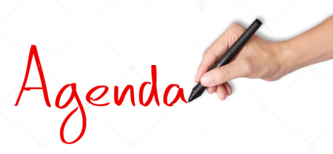 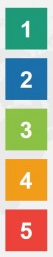 The publishing profile
The sample record
The published record
The results in Primo
Broader and narrower terms
http://image.shutterstock.com/z/stock-photo-business-hand-writing-blank-agenda-list-130255148.jpg
https://slidemodel.com/templates/animated-rainbow-business-powerpoint-template/
10
The results in Primo
In Primo it is then possible to search by the non preferred term (because it was published from Alma and indexed in Primo) and find the record which contains only the preferred term
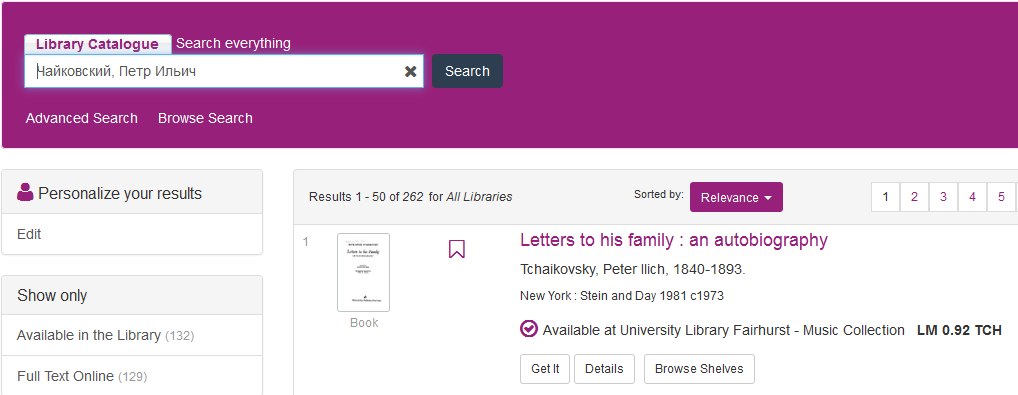 Search by non-preferred term
Find records which contain only the preferred term
11
The results in Primo
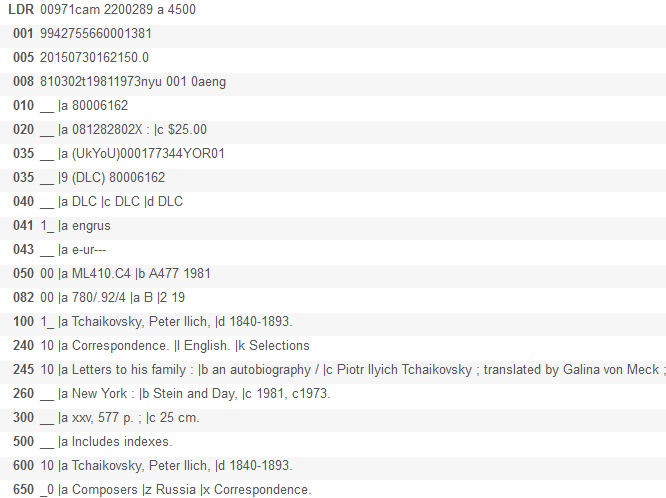 This is the record which was found in Primo when searching by Чайковский, Петр Ильич

The term Чайковский, Петр Ильич does not appear in the record, but it is a non preferred term for Tchaikovsky, Peter Ilich1840-1893
12
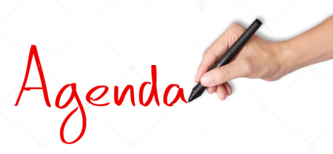 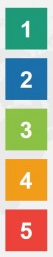 The publishing profile
The sample record
The published record
The results in Primo
Broader and narrower terms
http://image.shutterstock.com/z/stock-photo-business-hand-writing-blank-agenda-list-130255148.jpg
https://slidemodel.com/templates/animated-rainbow-business-powerpoint-template/
13
The broader and narrower term
Note also that the broader and narrower terms are also published to Primo and can this be retrieved by the end user.
The institution can index them as “subject” or specifically as the relevant “broader term” or “narrower term”.
14
The broader and narrower term
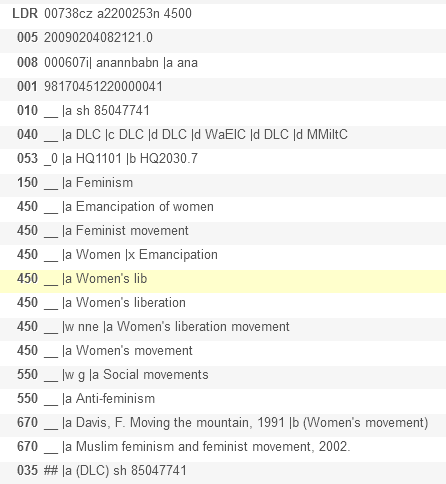 Here for example is the Alma Community Zone showing the Library of Congress Subject heading for “Feminism”.
You can see that “broader term” is “social movements”.
15
The broader and narrower term
Here we have MMS ID 9958305130601381 title “Feminism” by “Susan Osborne” linked to the authority record
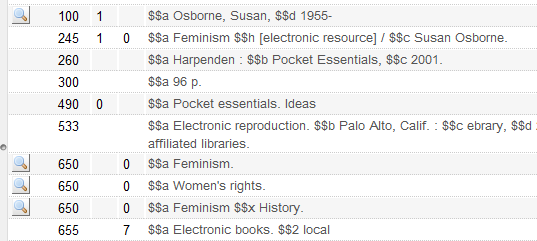 16
The broader and narrower term
The broader term is published to primo and can then be indexed and search as a broader term
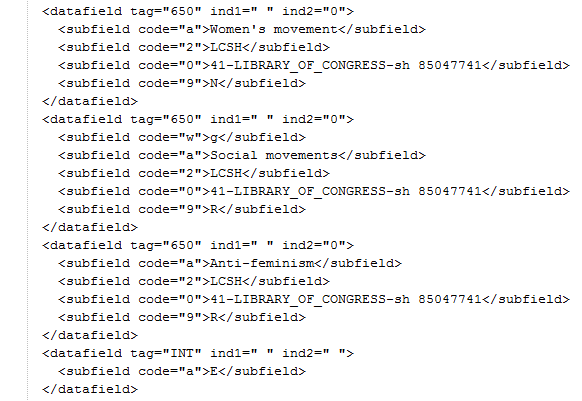 17
The broader and narrower term
We search Primo here for the author and the subject broader term
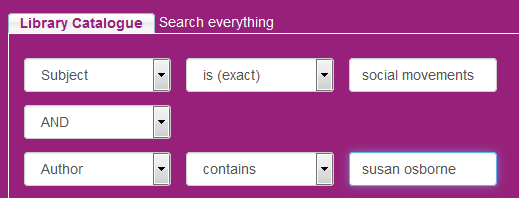 18
The broader and narrower term
The record is retrieved
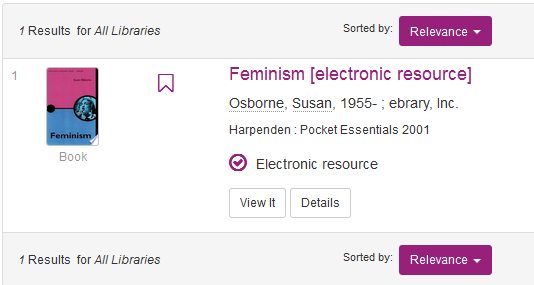 19
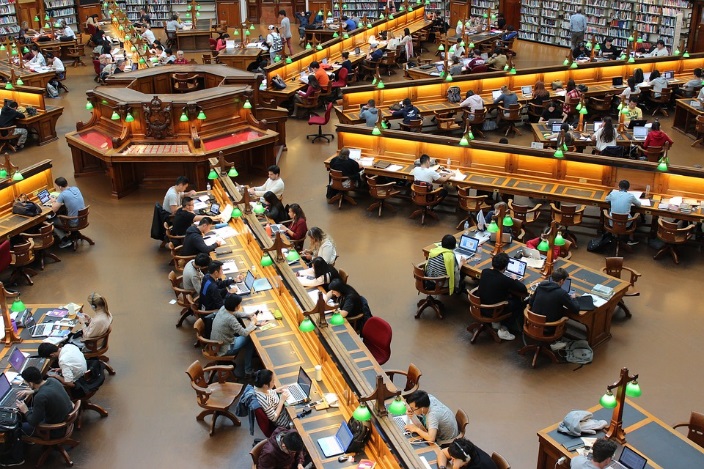 Thank you
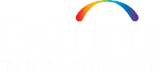 Yoel KortickSenior Librarian
https://pixabay.com/en/library-la-trobe-study-students-1400313/